Data Structures
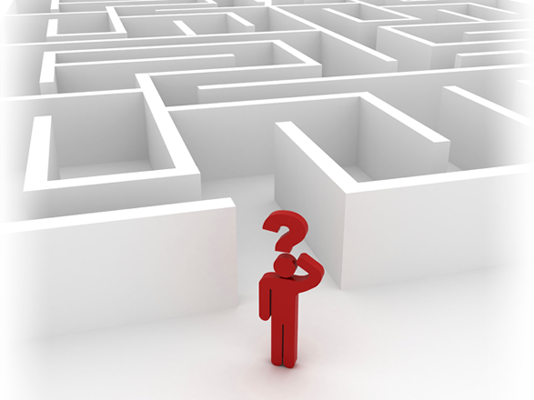 Universal Hash Functions: Performance Guarantees (Chaining)
Design and Analysis of Algorithms I
[Speaker Notes: In this video we’ll begin our discussion of hash tables, focusing first on the supported operations and some canonical applications.]
Overview of Universal Hashing
Universal Hash Functions
Chaining: Constant-Time Guarantee
Proof (Part I)
A General Decomposition Principle
Proof (Part II)
Proof (Part II)
Proof (Part II)